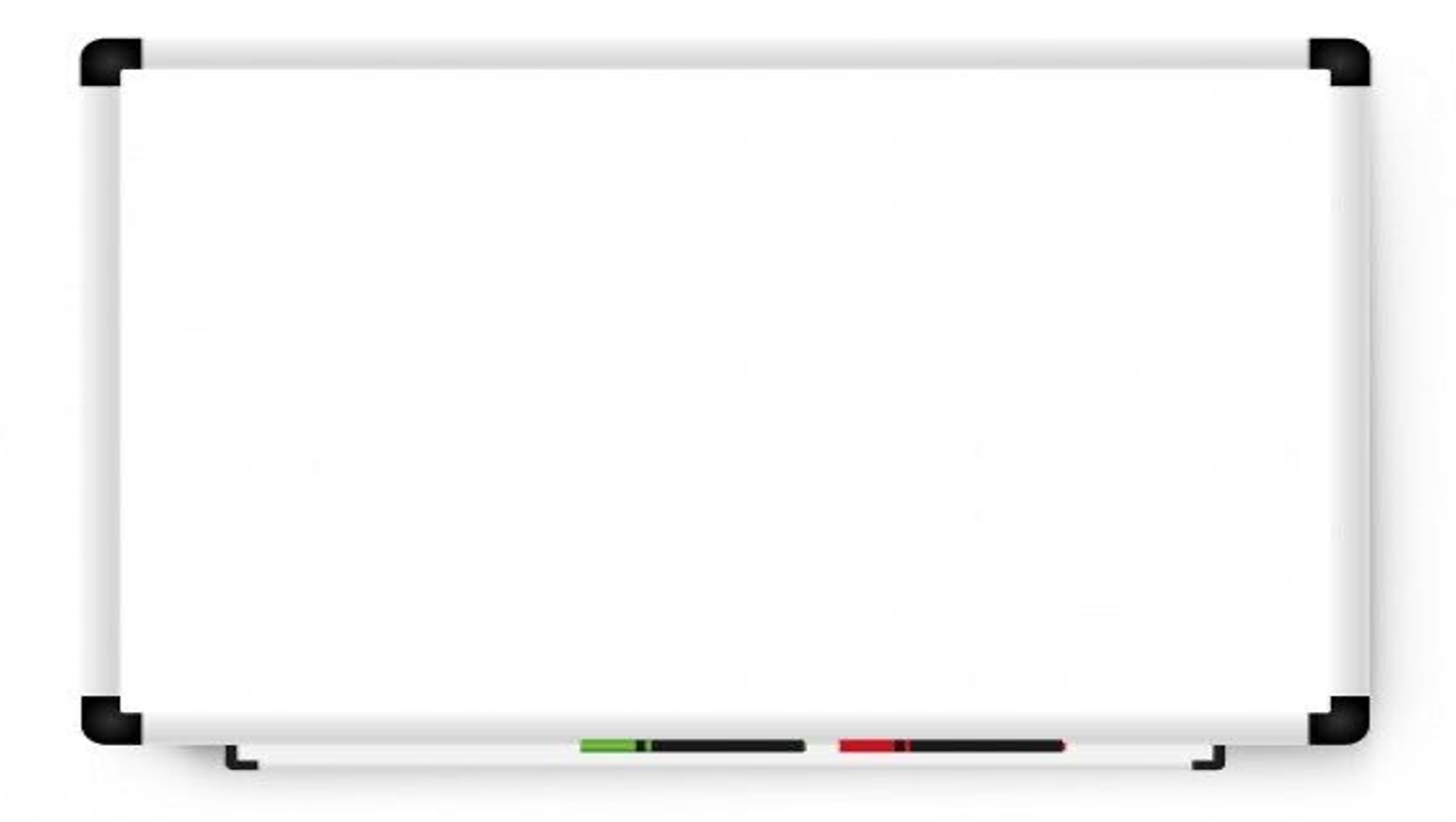 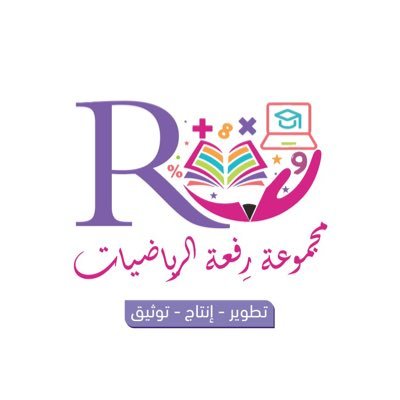 2 - 3
 مهارة حل المسألة
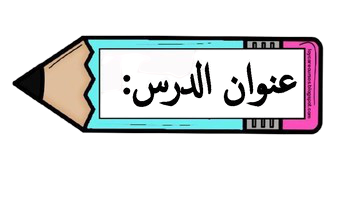 أ.أحـمـد الأحـمـدي  @ahmad9963
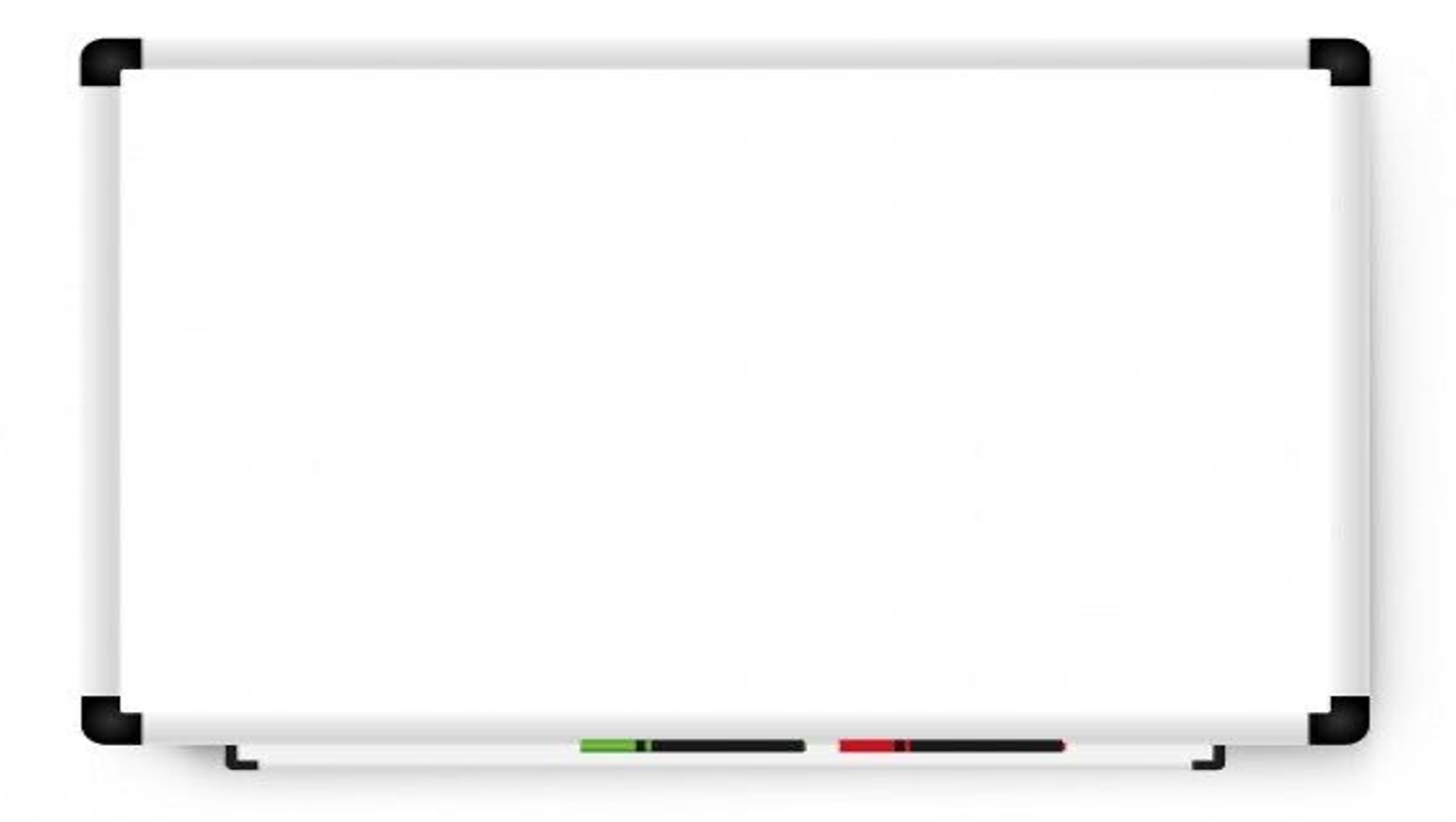 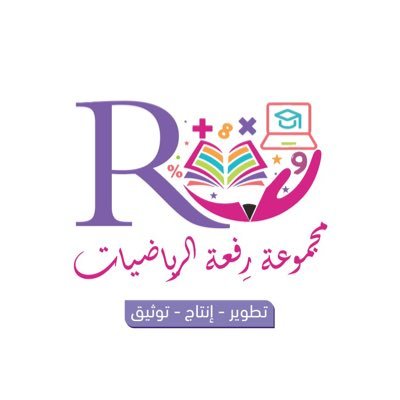 فكرة الدرس

أحدد هل الجواب الدقيق هو المطلوب في المسألة أم الجواب التقديري ؟
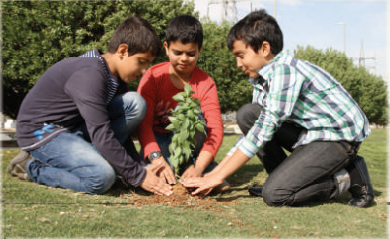 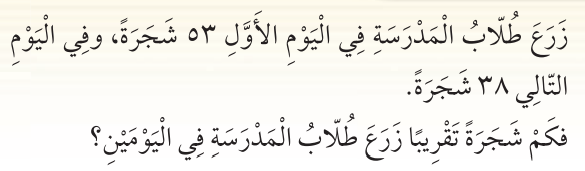 أ.أحـمـد الأحـمـدي  @ahmad9963
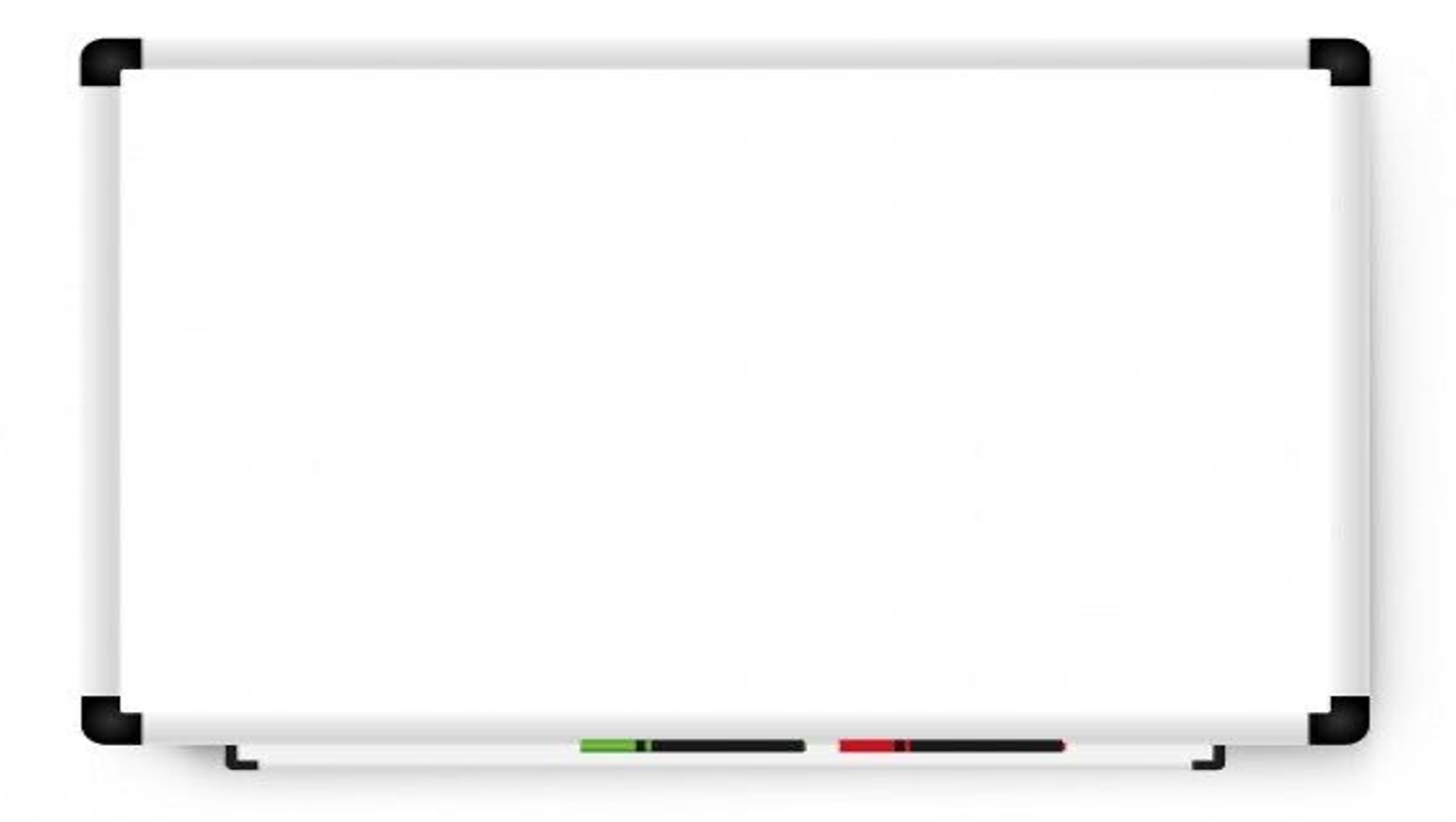 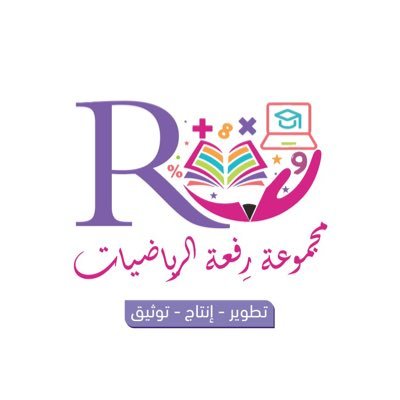 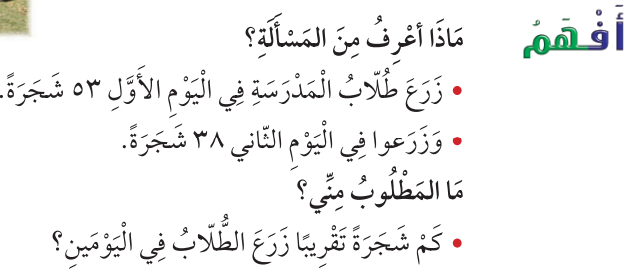 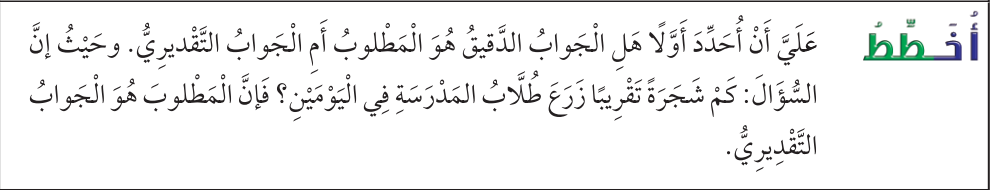 أ.أحـمـد الأحـمـدي  @ahmad9963
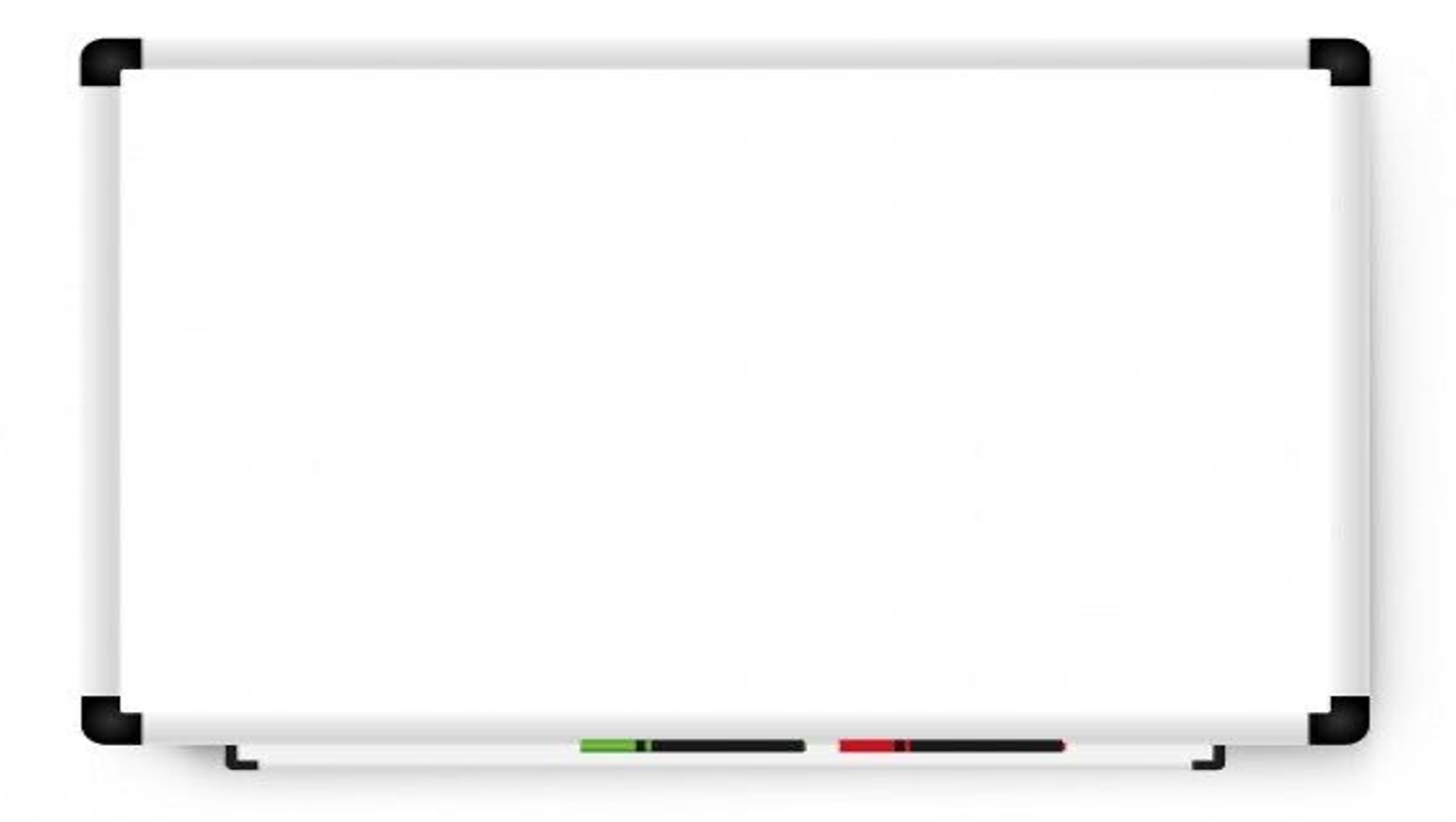 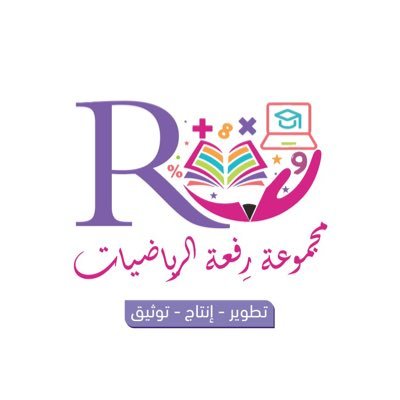 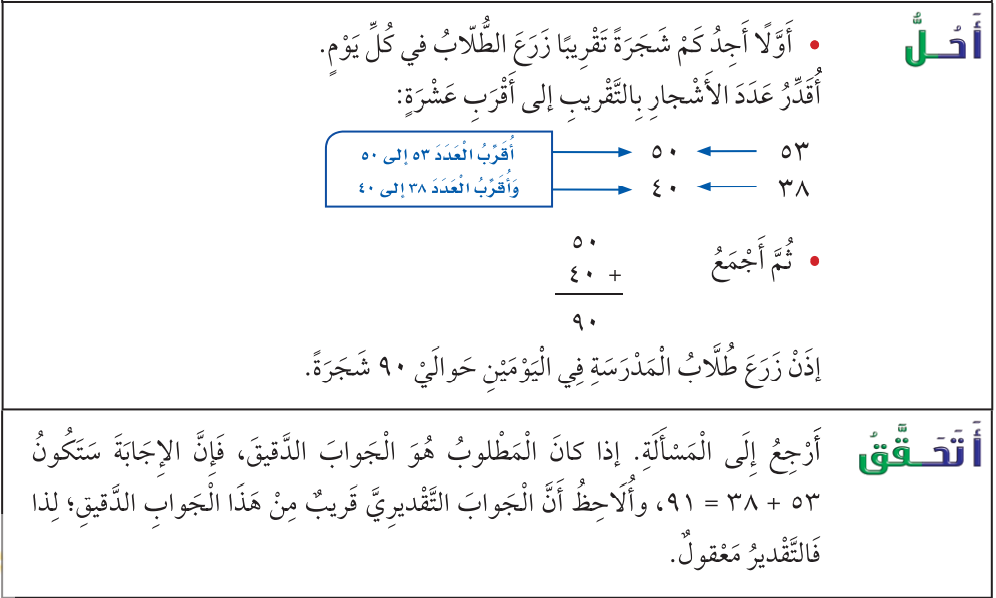 أ.أحـمـد الأحـمـدي  @ahmad9963
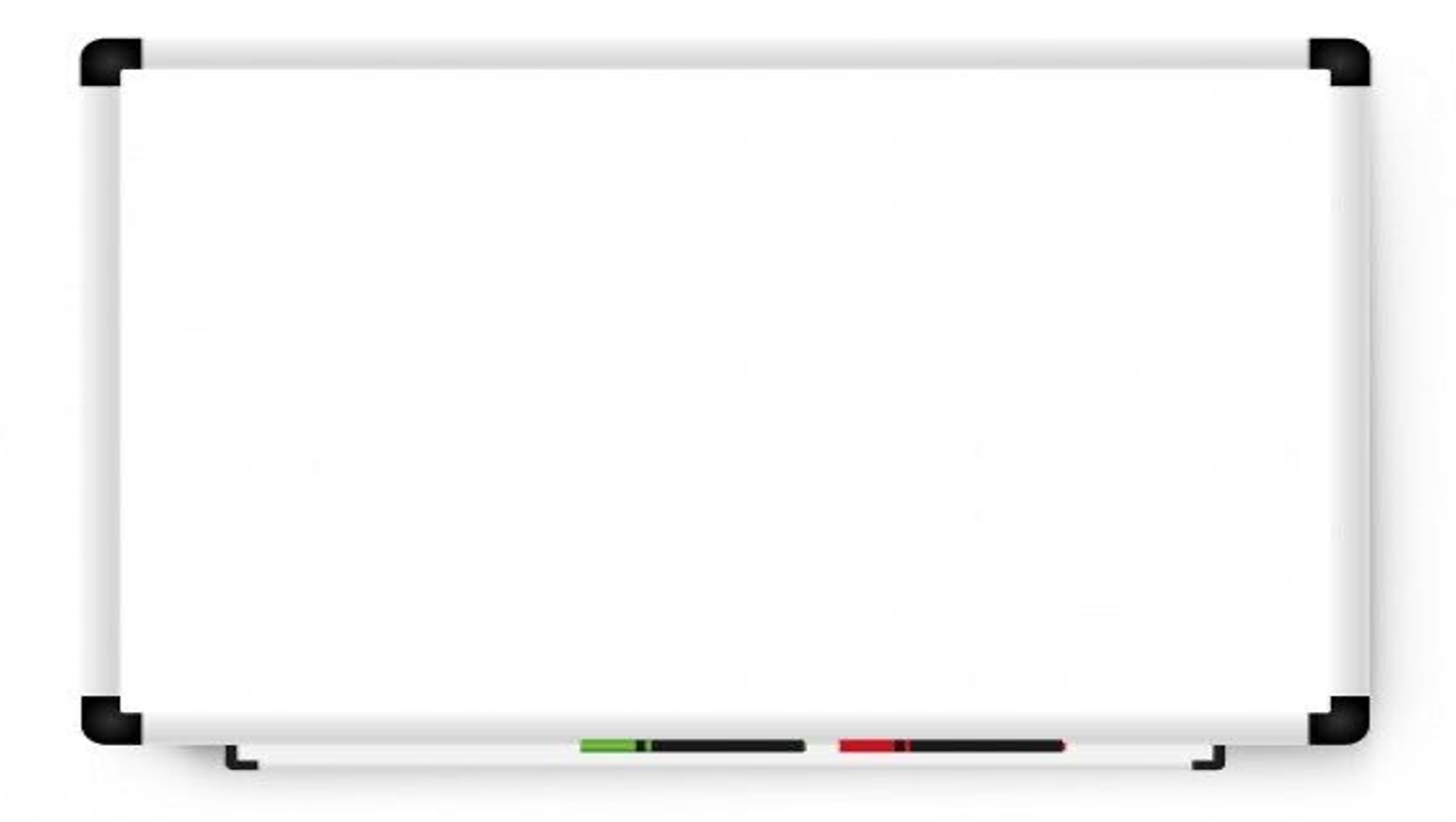 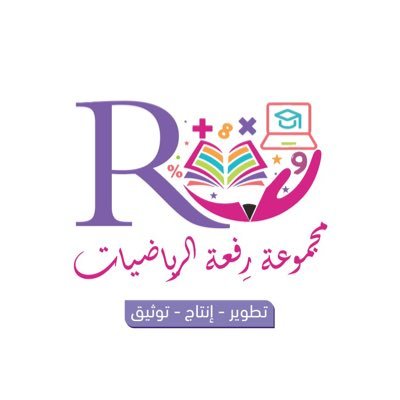 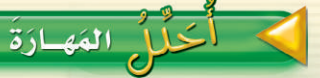 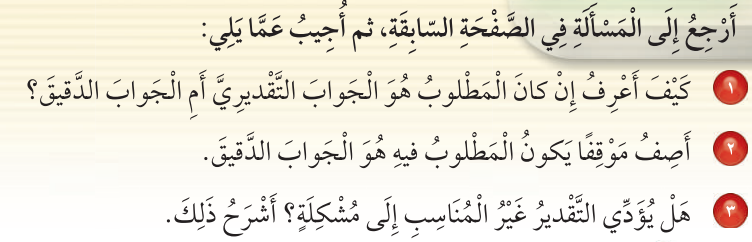 أ.أحـمـد الأحـمـدي  @ahmad9963
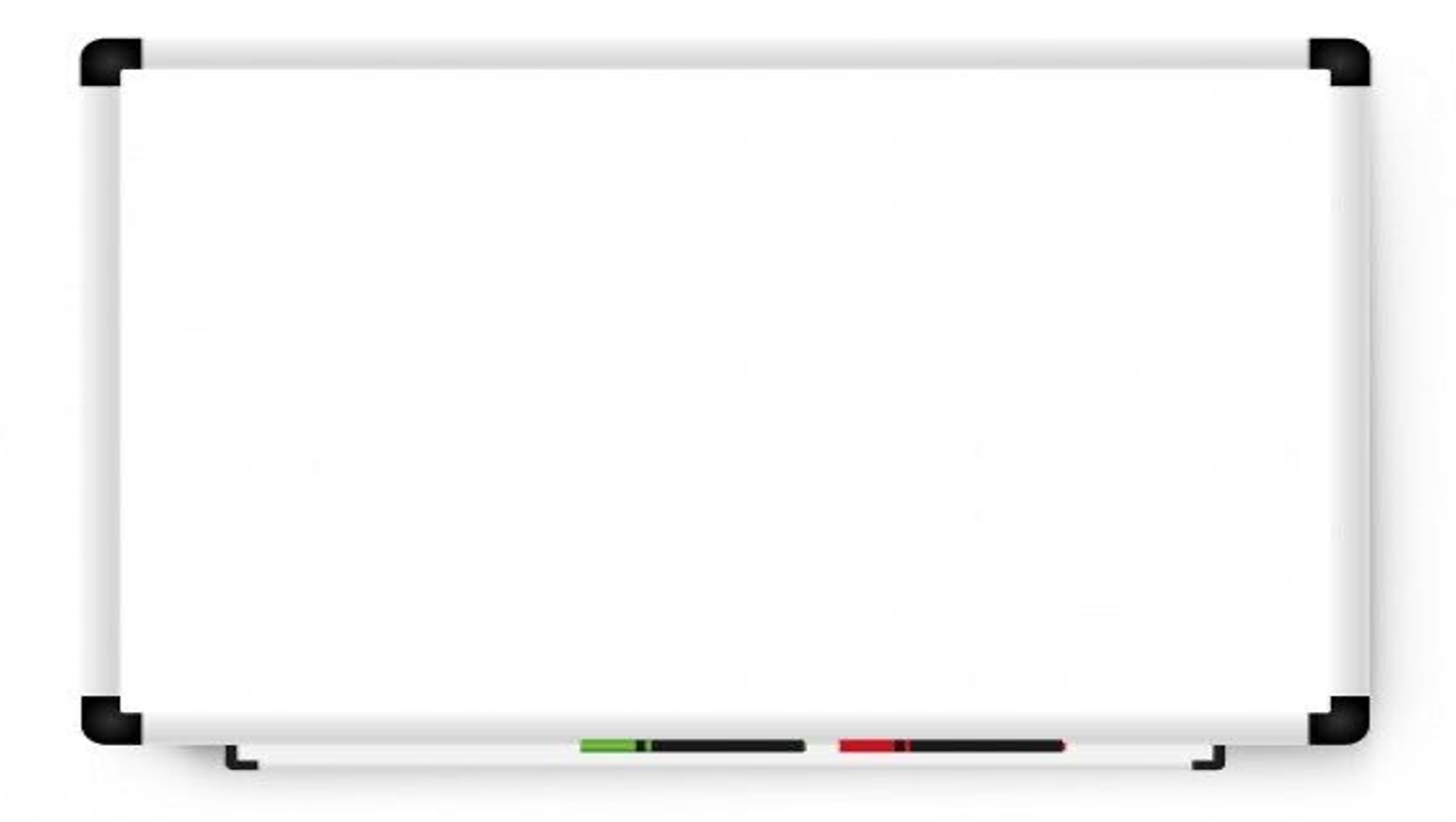 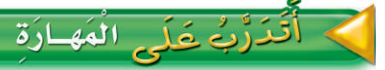 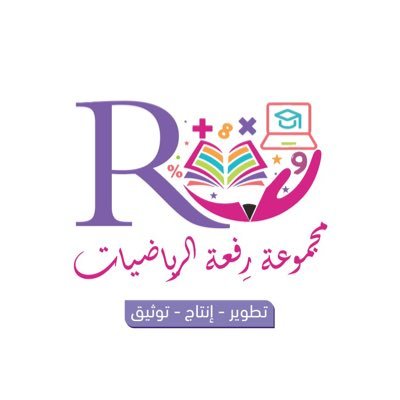 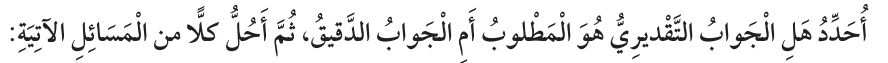 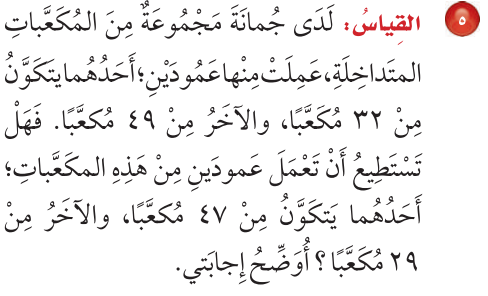 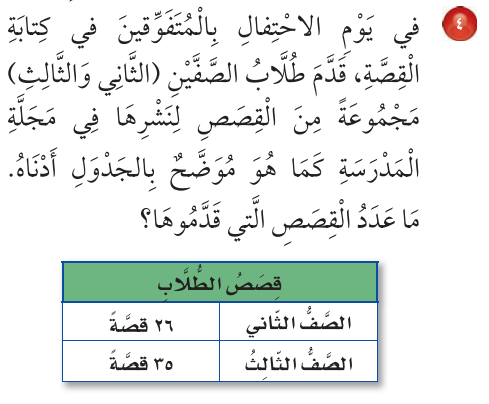 أ.أحـمـد الأحـمـدي  @ahmad9963
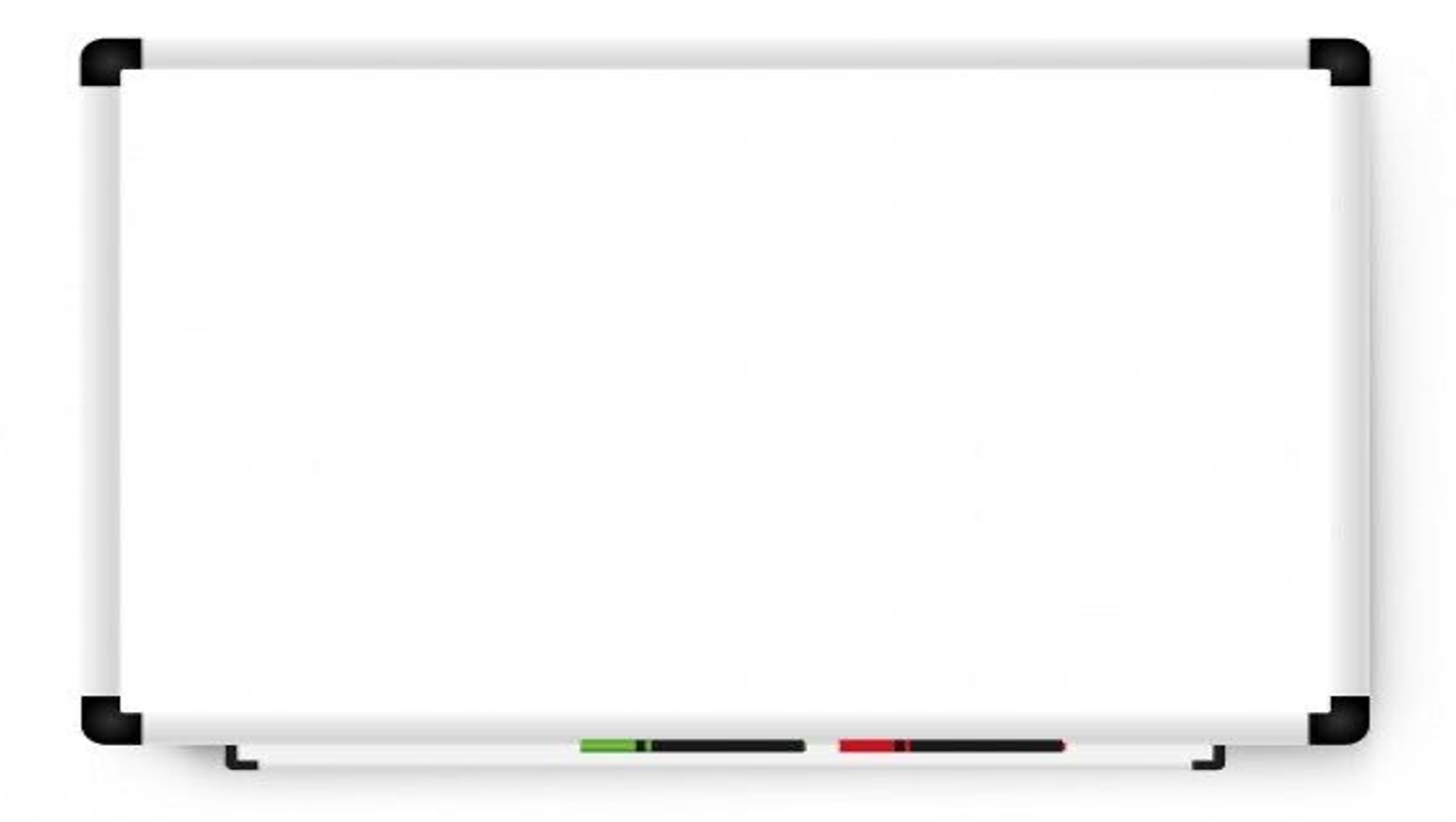 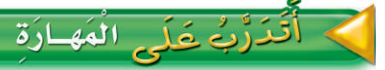 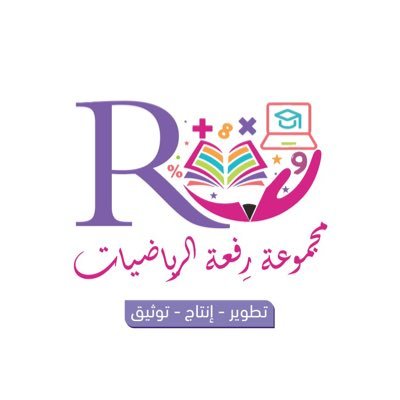 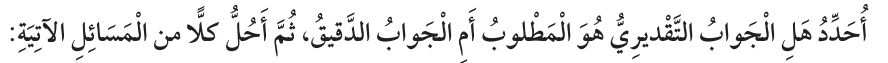 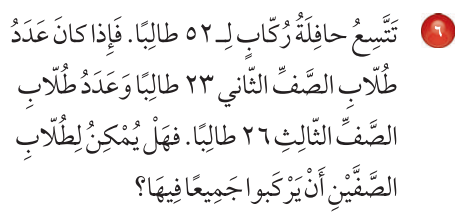 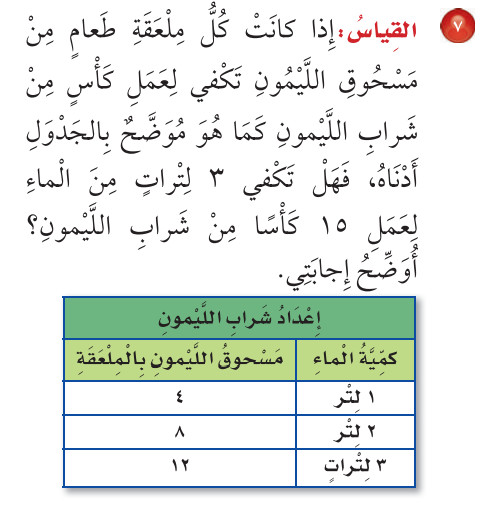 أ.أحـمـد الأحـمـدي  @ahmad9963
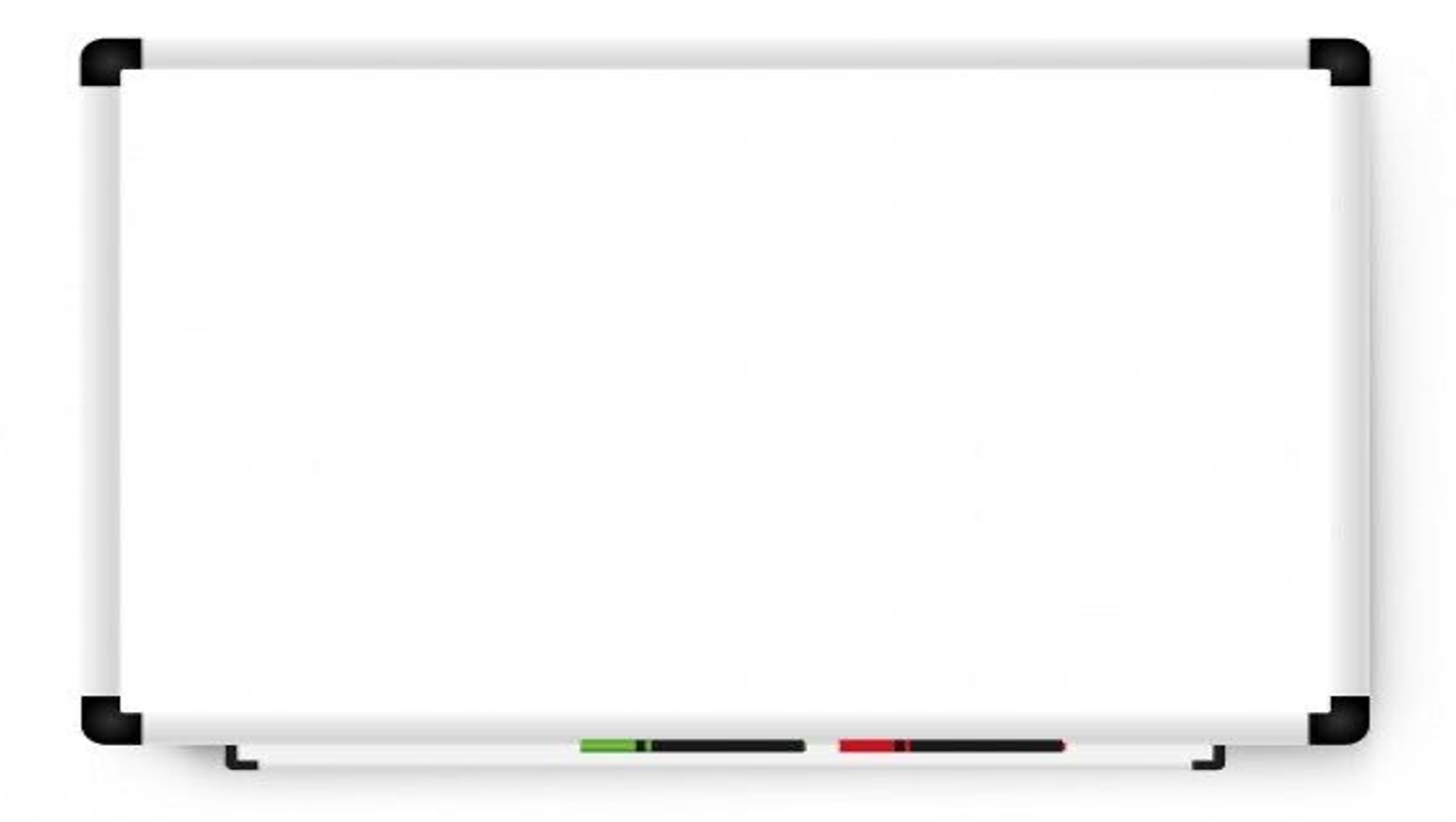 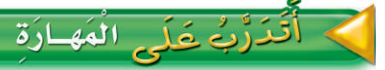 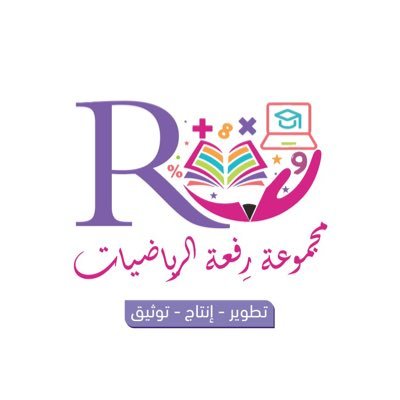 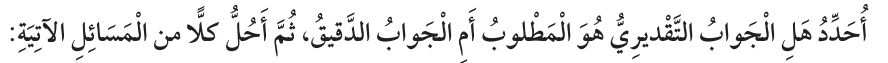 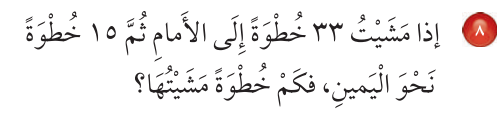 أ.أحـمـد الأحـمـدي  @ahmad9963